Komunikace v rámci online komunit
Hana Macháčková
Online komunita
Co si pod tímto pojmem představíte?

Různost názorů

Obtížné definovat – i ve výzkumu

Návaznost na offline „komunity“?

Co je a co není komunita?
Online komunita
Mnoho definic, např.
Společenství lidí, kteří :
spolu alespoň v určité míře rozvíjejí a udržují vztahy na konkrétním online místě/místech
mají (implicitně i explicitně) definovány určité normy, hodnoty a role
spojuje společný cíl, zájem, historie
kteří cítí či vnímají, že jsou členy této komunity, že do ní určitým způsobem náleží a že pro ně má svůj specifický význam 

(Smith a Kollock, 1999; Yuan, 2012)
Psychologický zážitek komunity
„zážitek, prožitek a vnímání toho, že člen do konkrétní komunity patří, že mu na dalších členech záleží, že členy spojuje určité pouto a závazek, díky němuž vzájemně mohou naplňovat své potřeby, ať už konkrétní materiální nebo sociální a emoční (např. v podobě pocitu náležení)“ 
Dimenze:
členství (rozlišení ne/členů)
vliv členů na komunitu a komunity na členy
integrace a naplnění potřeb (na základě sdílených hodnot a zdrojů) 
sdílené emoční pouto 
(Halamová, 2002; McMillan a Chavis, 1986).
Online komunity
V různé míře u různých komunit!

Komunita s 20, 200 a 20 000 členy…
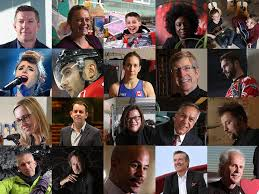 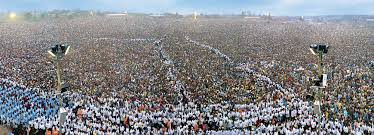 Online komunity – typy komunit?
Komunity praxe
„Brand communities“
Fanouškovské komunity
Pracovní komunity
Komunity spolužáků/kolegů
Herní komunity
Online komunita – typy komunit?
Podoba komunity ovlivňuje interakci a komunikaci členů

Technická stránka
„affordances“ (synchronní komunikace, struktura, typy materiálů…) – definice platfromy
Sociální stránka
Historie, diskurz, téma….
Online komunita – typy komunit?
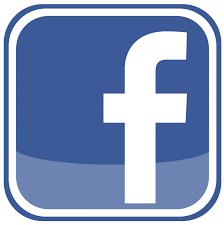 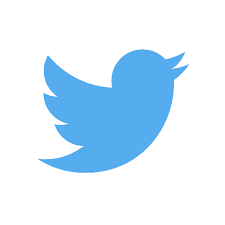 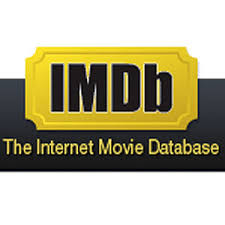 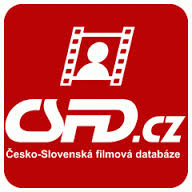 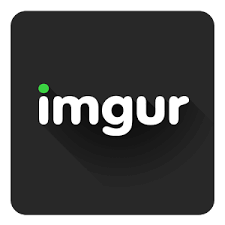 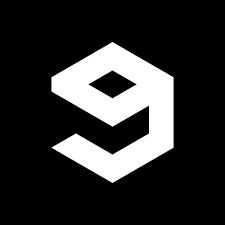 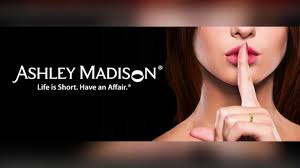 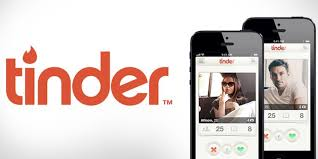 Online komunita – typy komunit?
Podoba komunity ovlivňuje interakci a komunikaci členů


Online komunita je současně tvořena interakcí členů
Neustále se vyvíjí
Specifické využití možností komunity
Proměny technického i sociálního rázu
Online komunity
Formální či neformální?
Explicitně zaměřená?
Velikost?
„Řízená shora“ či decentralizovaná?
Moderovaná?
Oficiální členství?
Otevřená všem?
Identifikující informace?
Offline kontakt?
A DALŠÍ….
Podoby participace (Malinen, 2015)
Jak definovat členství v komunitě?
Založení profilu? Lurkers?

Kvantitativní přístup: duration of membership, time spent online, number of visits, number of hits/views of content, number of contributions, density of social interaction with others 

Kvalitativní:  the subjective experiences of member satisfaction, belonging to the community, an the quality of relationships between members

Aktivita a pasivita
Strávený čas, frekvence návštěv
Skutečná aktivita a interaktivita (komunikace, vkládání materiálů)

Podoba participace: Sdílení informací a Zapojení do sociální struktury komunity
Podoby participace
Zaměření na komunitu
Kolaborace
Agrese a hostilita

Zaměření na jedince
Sebe-exprese
Hledání informací, pomoci

Ve skutečnosti často nelze rozlišit
Motivace
Důležitý faktor vysvětlující chování
Záleží na typu komunity
Např. návaznost na vnitřní a vnější motivace, orientace na sebe a druhé

Motivace se mění!
Např. proměna významu informační a sociální funkce komunity
Komunikace v online komunitách:
Mnoho aspektů analogických jako v offline prostředí

Komunikujeme v rámci specifické sociální skupiny
Účel komunikace/komunity
Zavedený styl příspěvků
Sociální struktura

Williams (2009) „sdílený referenční rámec“
Normy, cíle, identita…
Vymezování hranic
Důležité – ale online komplikované
Vymezování hranic
Liší se napříč komunitami
Více či méně explicitní
Vlastní jazyk
Navázáno na konkrétní platformu? 

Součást budování „identity komunity“

Rozeznání ne/členů
Negativní motivace – škodí kohezi celé komunity
Smith (2005): sociální a technická kontrola 
Donath (2005): legitimní identita
Komunikace v online komunitách:
Specifika v online prostředí
Velmi záleží na platformě a možnostech komunikace
„affordances“

Jiná „vodítka“ v komunikaci
Distance
Nejsou časo/prostorové bariéry
Mizí sociální bariéry

Důsledky pro sebe-expresi i interakci
Anonymita (?) / Disociace od offline života
Členství v online komunitě
Otázka identity

Experimentování s identitou? Odlišná sebeprezentace?
Potenciál

Záleží na typu komunity

Komunita – sociální skupina
Sdílená sociální identita
SIDE
Model SIDE

Online – mohou chybět „osobní“ vodítka
Více vnímáme v rámci sociální identity (pokud existuje)
Jednotné vnímání členů jako skupiny
Vymezování ostatních (in/out group)
Přijímání skupinových norem, chování v souladu s normami skupiny

To má důsledky pro chování
Pozitivní i negativní stránka
Podpora a rozvíjení skupiny, názorů, postojů, nabídka opory
Intolerance, „nežádoucí komunity“ – názory, postoje, chování
Členství v online komunitě
Rozvoj specifické sociální identity

A intra/inter - skupinové dynamiky

Na základě sdílených zdrojů
Intraskupinové procesy
Rozvoj specifické sociální identity

Specifické role, chování, reputace, diskurz
Často vyčleňování subskupin

Častým aspektem určitá „soutěživost“
Opět navázáno na technické i sociální faktory
Lajky, řazení příspěvků (top), pravomoci, reputace…
Pozitivní i negativní důsledky
Podpora participace
Narušení dynamiky?
Členství v online komunitě
Rozvoj specifické sociální identity

A intra/inter - skupinové dynamiky

Na základě sdílených zdrojů
Optimal Matching Theory
Cutrona, 1990; Cutrona & Russell, 1990,
Možnosti nabízené podpory (vzhledem k potřebám) 
5 dimenzí:
(a) emotional support
(b) social integration or network support (membership in a group where members share common interests and concerns)
(c) esteem support (bolstering of the person's sense of competence or self-esteem)
(d) tangible aid (services or resources)
(e) informational support (advice or guidance)
Online komunity jako zdroj
Zdroj: informace, materiály, opora

V rámci komunity vzniká specifický soubor informací a materiálů
Jsou ovlivněny charakterem členů a prostředí

Jedna z největších předností online komunit

Hledání informací jako nejčastější důvod návštěv komunit
Často se později pojí se sociálním motivem
Online komunity jako zdroj
Wasko and Faraj (2000): knowledge embedded in a community
"knowledge as a public good that is socially generated, maintained, and exchanged within emergent communities of practice" (p. 156). 

Lévy (1999): kolektivní inteligence

Bruhn 2011: “networked resources” 

„fast and useful sources of information (…) and excellent sources of expertise, direct from leading experts” (Wasko & Faraj, 2000: 166)
Online komunity jako zdroj
Výhody i nevýhody komunikace v online prostředí

Komprese informací
Rychlý přenos
Nenáročnost

Otázka přenosu „implicitního vědění“ (tacit knowledge)
„Sharing“
Informace, materiály, vědění…
Paradox? 
 od „cizích lidí“ k „cizím lidem“

Reciprocita: na úrovni celé komunity
Wasko & Faraj (2005): „generalizovaná výměna“
Soutěživost

Norma
Rozdíl mezi členy a nečleny (ne vždy!)
Návaznost na status v rámci komunity
Co u uživatelů podporuje výměnu informací? (Kollock,2005)
Pokračující interakce 
Trvalejší identita
Znalost předchozích interakcí
Vymezené a chráněné hranice komunity
Viditelnost pomáhajících příspěvků
Uznání za snahu
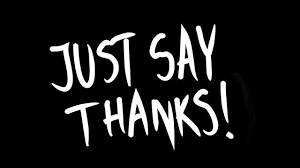 „Sharing“
Rozdíl: v kontextu 

Referenčním rámci a diskurzu komunity
Základní dotaz v 
a) široké komunitě 
b) velmi specificky zaměřené odborné komunitě
Komunity jako zdroj
Velké komunity:

Velká různorodost členů
Větší šance získat správnou odpověď

Ale neplatí vždy!
Voelpel a kol. (2014)
Malé (<99), střední (100-250), velké (251-500) a obrovské (501-10 523) komunity
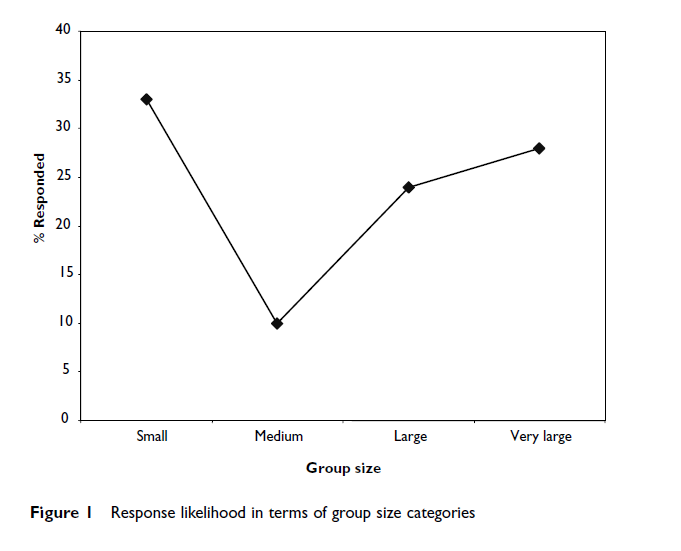 Četnost (pravděpodobnost reakce): 
Není lineární trend

Nebyl rozdíl v čase
Voelpel a kol. (2014)
Malé (<99), střední (100-250), velké (251-500) a obrovské (501-10 523) komunity
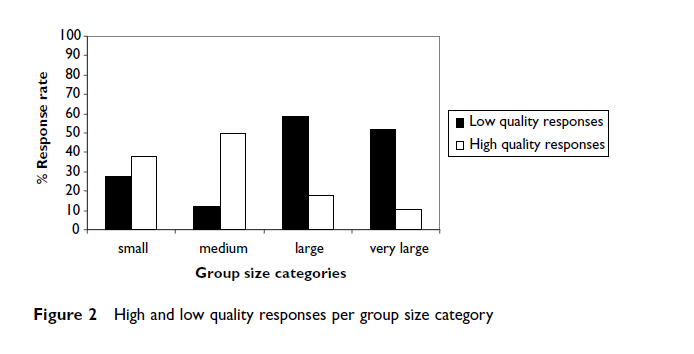 Informace v komunitě
Sdílení informací, ale také názorů, postojů 
Často nelze odlišit

Otázka důvěryhodnosti informací

Významný aspekt: důvěra 
Hodnocení informací i motivace sdílet informace (Wu & Tsang, 2008)

Aspekty členství (viz dříve)
Rozdíl pro členy a nečleny
Celkové hodnocení komunity (platforma) (Kineta, Li, Tse, 2011)
Emoční opora v komunitě
Opora: obrovský význam podpůrných komunit
 od „cizích lidí“ k „cizím lidem“?
Self-disclosure, anonymita

Záleží na prostředí
sdílené téma
oddělenost od offline prostředí
či naopak sdílení i offline
SIDE
Identifikovatelnost vůči out-group
Represe skupiny? Útoky?

Anonymita: vůči out-group

Strategická dimenze

Příklad – pro-ana komunity
Opora v komunitě
Health-oriented communities

Specifický význam – nabízení opory

Sdílené zážitky, sdílená identita – otázka kongruence s offline prostředím

Jak působí opora? A informace v daném prostředí?